Ready-to-go Lesson Slides
Year 4
Number: Decimals
Tynwlad class
Starter:
Which one is different?
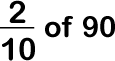 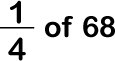 ?
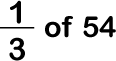 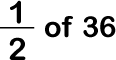 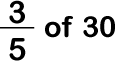 Starter:
Which one is different?
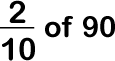 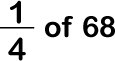 ?
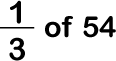 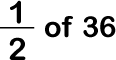 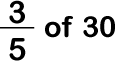 A quarter of 68 is the odd one out.
All the other fractions are equal to 18.
However, one quarter of 68 equals 17!
Talking time:
How many squares altogether?
What fraction is shaded?
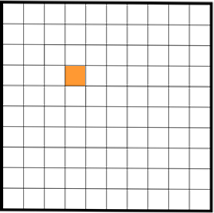 Talking time:
How many squares altogether?
What fraction is shaded?










This is a hundred square (there are 100 squares altogether).

One of them is shaded, so           is shaded.
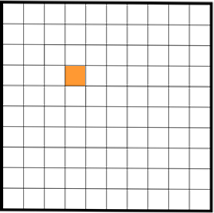 1  _  
100
Talking time:
How many rows altogether?
What fraction is shaded?
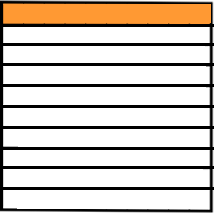 Talking time:
How many rows altogether?
What fraction is shaded?










There are 10 rows altogether.

One of them is shaded, so          is shaded.
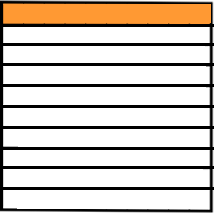 1  _  
10
Activity 1:
Complete the missing values.









Each small square is      out of       equal squares.

So, each square represents           of the whole amount.

There are       equal rows.
So, each row represents         of the whole amount.
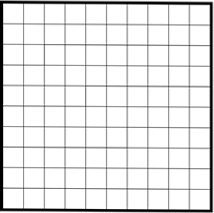 ?  _  
  ?
?  _  
  ?
Activity 1:
Complete the missing values.









Each small square is  1  out of  100  equal squares.

So, each square represents           of the whole amount.

There are  10  equal rows.
So, each row represents         of the whole amount.
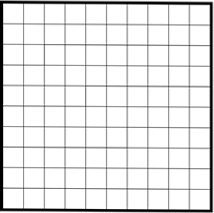 1  _  
100
1  _  
10
Activity 2:
Find five different ways to shade one tenth of this square.
(Use different colours and don’t shade over any square twice!)
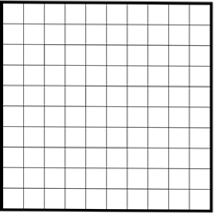 Activity 2:
Find five different ways to shade one tenth of this square.
(Use different colours and don’t shade over any square twice!)
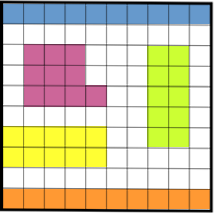 One tenth of 100 is 10 squares because there are ten 10s in 100.

So, as long as you have shaded 10 squares each time, you have shaded one tenth!

The easiest way to see one tenth is as a row (or column).
Talking time:
Complete the table.
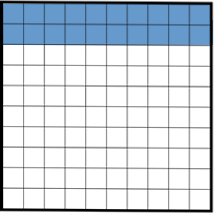 Talking time:
Complete the table.
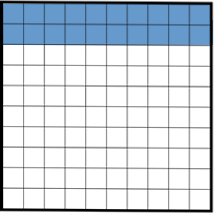 Talking time:
Complete the table.
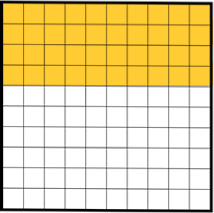 Talking time:
Complete the table.
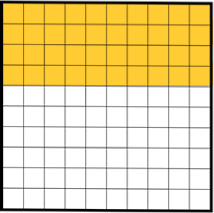 Activity 3:
Complete the table.
Activity 3:
Complete the table.
Talking time:
Explain how 78 hundredths has been partitioned here.
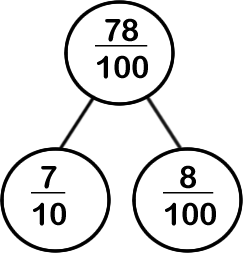 Talking time:
Explain how 78 hundredths has been partitioned here.










7 tenths is the same as 70 hundredths, so 78 hundredths can be partitioned into 7 tenths and 8 hundredths.
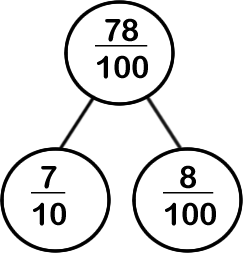 There are lots of other, less obvious, ways to partition this fraction into tenths and hundredths.
Can you think of another way to do so?
Activity 4:
Sketch part-whole models to partition these fractions into tenths and hundredths. 
Try to choose the most obvious way to do so.
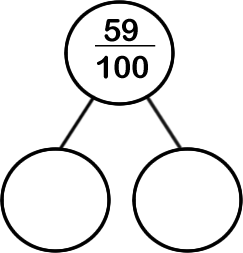 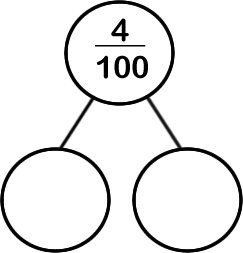 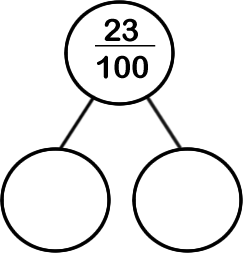 Activity 4:
Sketch part-whole models to partition these fractions into tenths and hundredths. 
Try to choose the most obvious way to do so.
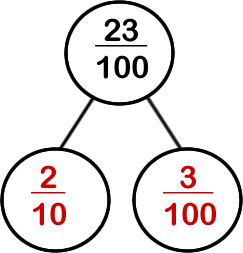 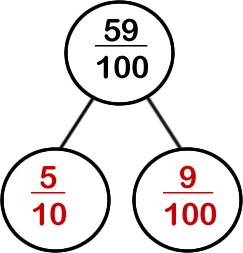 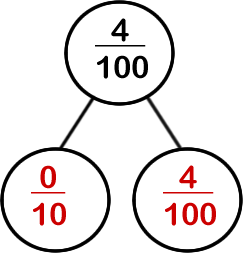 Activity 5:
Here is one way to  partition 45 hundredths.
Find as many other different ways to partition this fraction as you can.
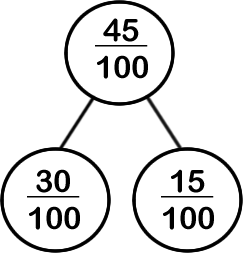 Activity 5:
Here is one way to  partition 45 hundredths.
Find as many other different ways to partition this fraction as you can.

							For example:
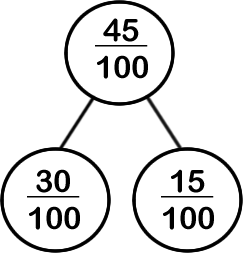 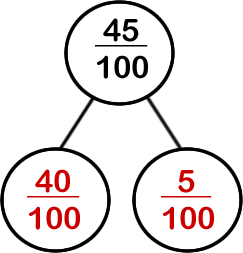 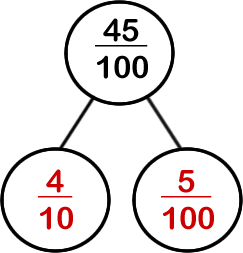 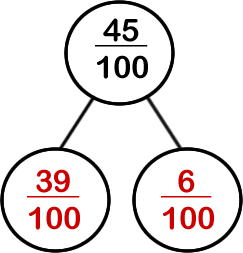 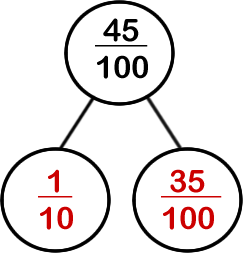 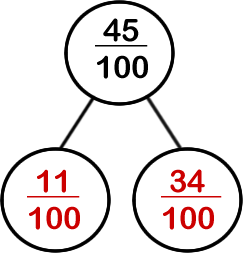 Evaluation:
True or False?

One tenth of a hundred square is the same as one complete column of the square.			 
	                                            	
Ten squares of a hundred square is the same as one hundredths of the square.				 
					
      =		    
	

d)           =          +			 	

e)   Thirty hundredths is less than four tenths.
2 
10
20 
100
78 
100
7  
100
8  
10
Evaluation:
True or False?

One tenth of a hundred square is the same as one 
	complete column of the square.			TRUE
	                                            	
Ten squares of a hundred square is the same as one hundredths of the square.			FALSE	
					
      =		   TRUE
	

d)           =          +			FALSE   	

e)   Thirty hundredths is less than four tenths.	TRUE
2 
10
20 
100
78 
100
7  
100
8  
10